Yoga for Athletes
Day & Time 
Scheduling is flexible. Choose from a regular weekly class, a series of 6, 8 or 10 weeks or integrate with a camp. Call me to discuss.
Location
At your school, gym, or facility

Pricing$10 per person per class (regular yoga classes can cost up to $20 per person per class)7 athlete minimum
Coaches are welcome to join their teams at no cost!
In addition, a recent study published in the Journal of Developmental & Behavioral Pediatrics, concluded that yoga may “serve a preventative role in adolescent mental health” by providing teens with beneficial ways to deal with stress and trauma.
Christy Newsome, E500RYT
Registered through Yoga Alliance at the highest level
Certified through Peachtree Yoga Center (200) & Etowah Valley Yoga (500)
Certified professional yoga therapist through Etowah Valley Yoga
Former Competitive Gymnast 
Former Division 1 College Cheerleader (2nd place UCA Nationals)
Former Division 1 Diver
CPR-AED Certified ~ Insured

Phone: 678-469-3205
Email: KindHeartYoga@gmail.comWeb: www.KindHeartYoga.com
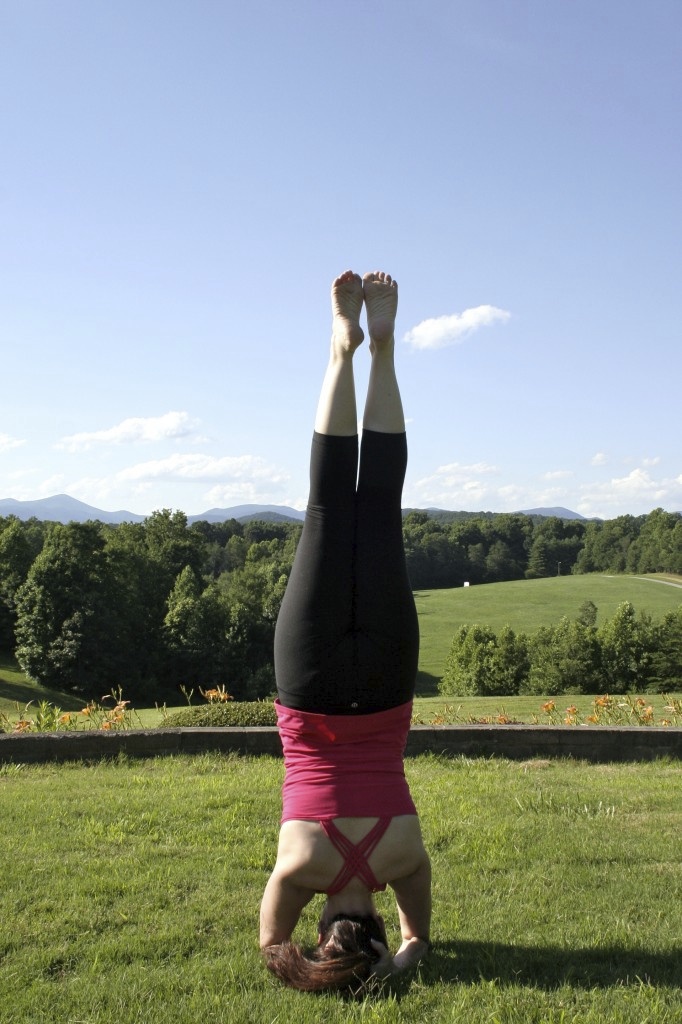 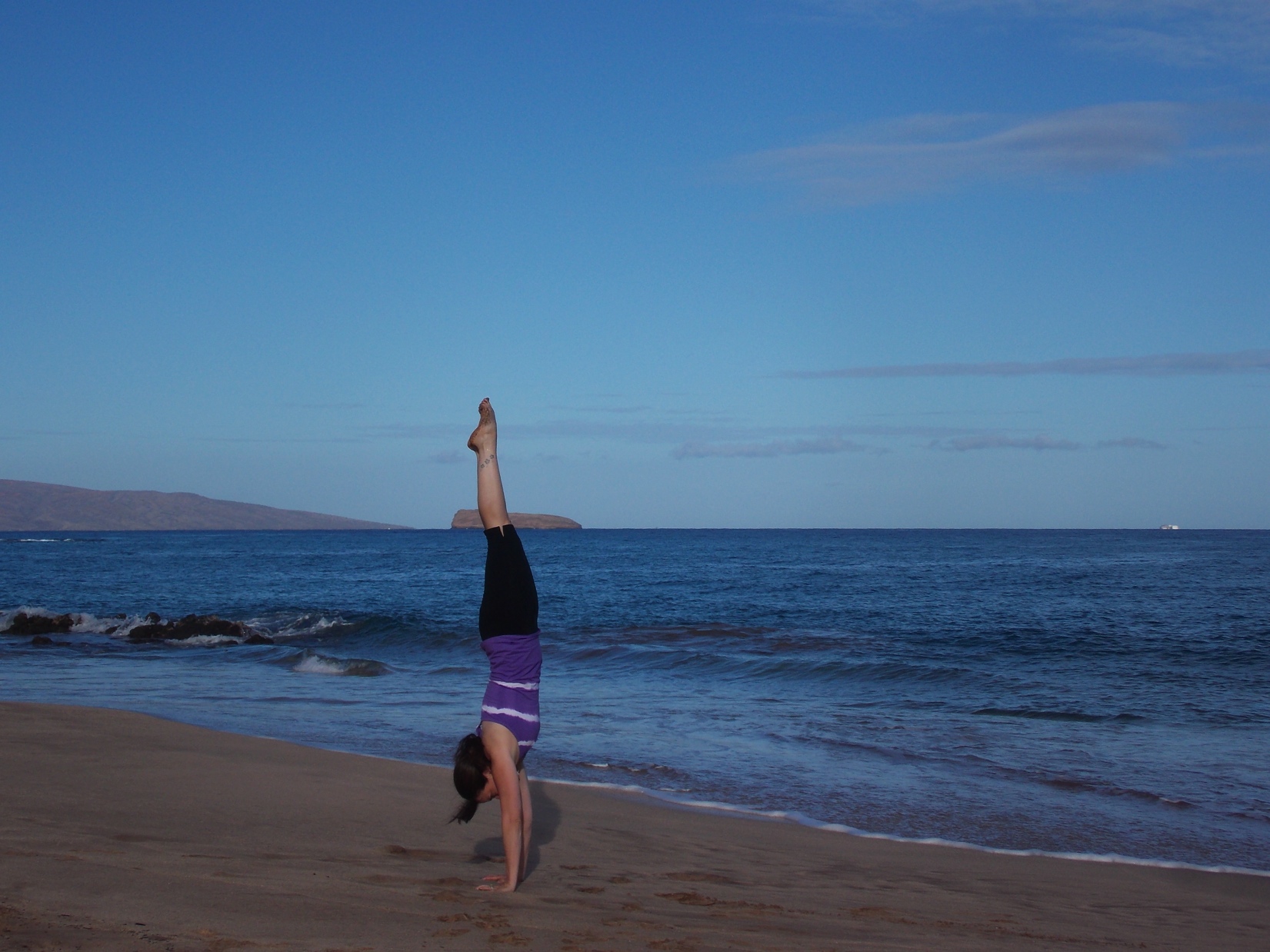